Qu'est-ce qui manque?
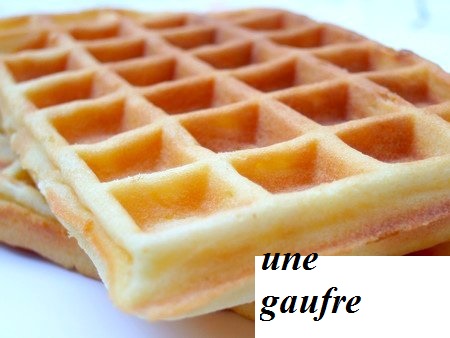 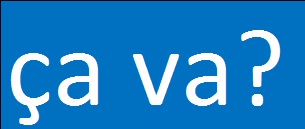 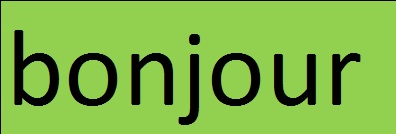 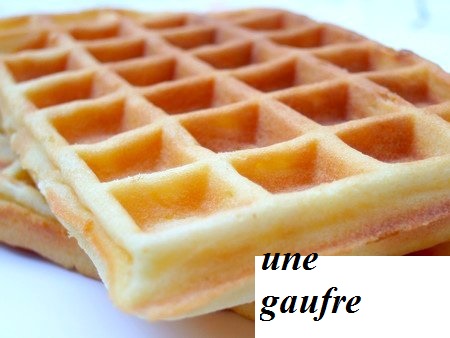 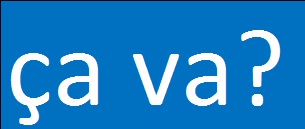 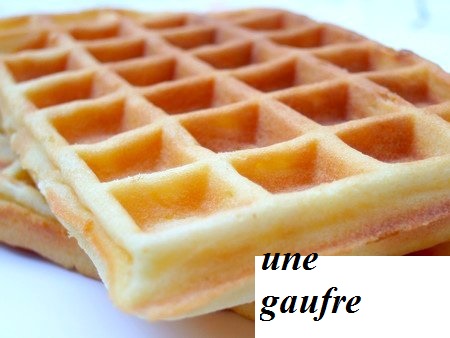 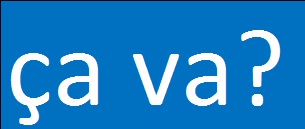 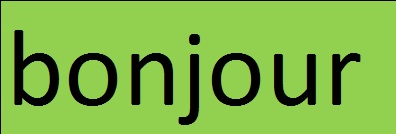 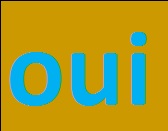 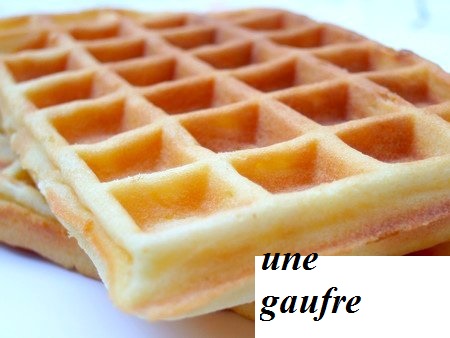 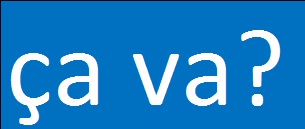 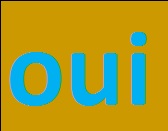 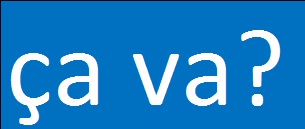 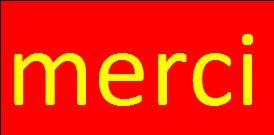 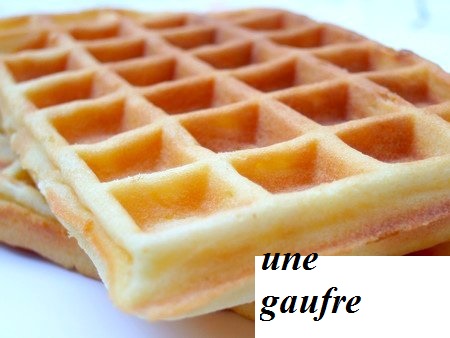 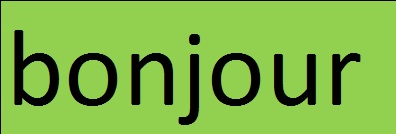 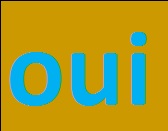 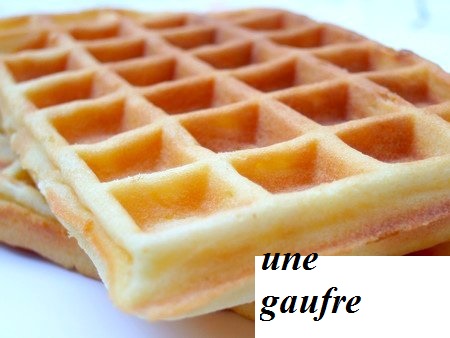 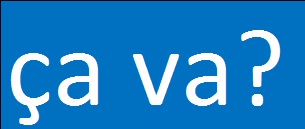 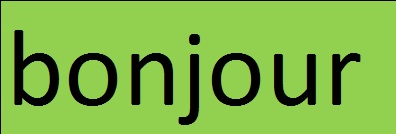 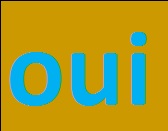 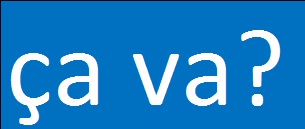 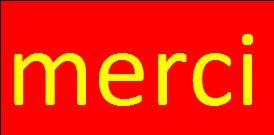 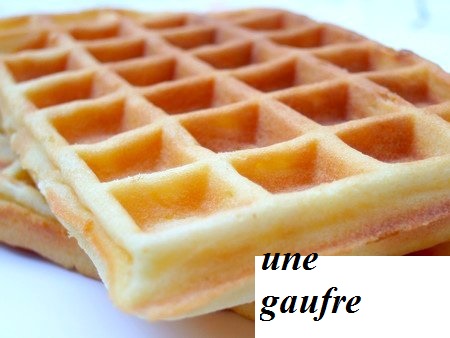 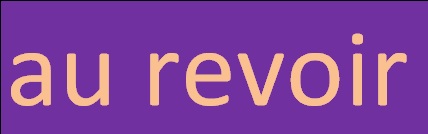 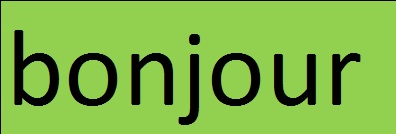 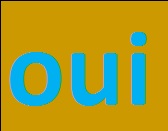 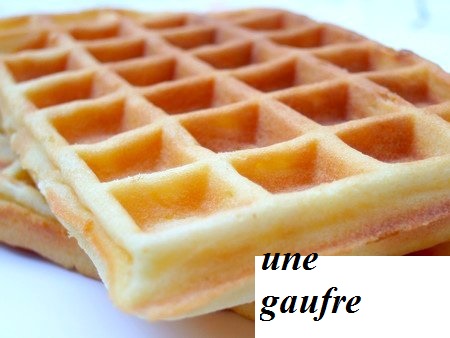 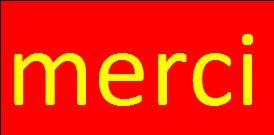 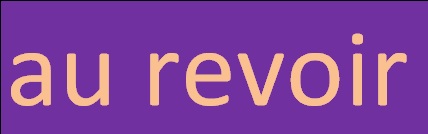 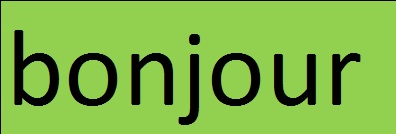 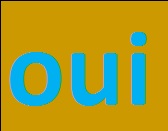 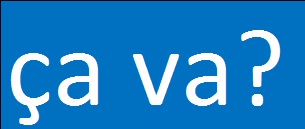 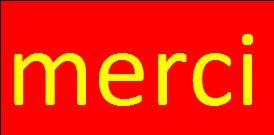 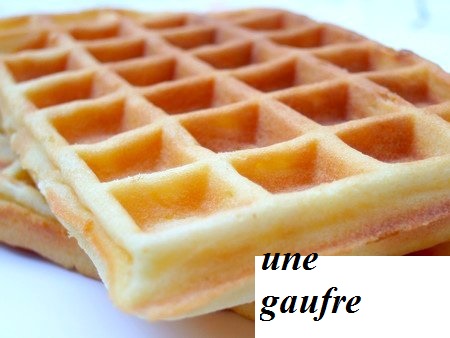 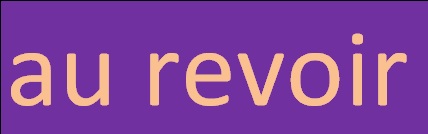 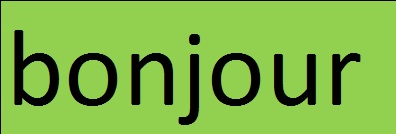 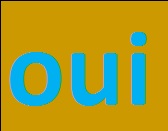 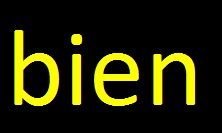 Il en manque 2!
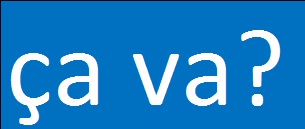 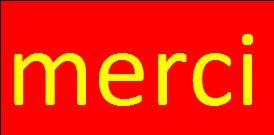 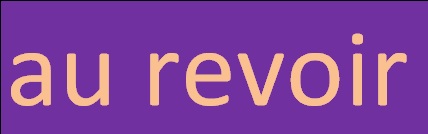 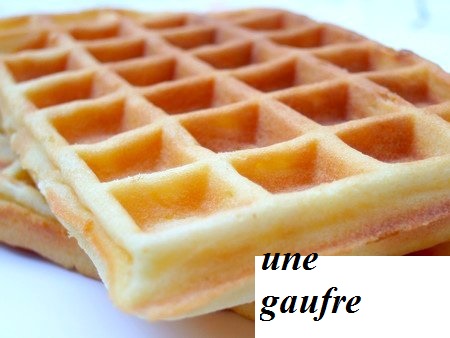 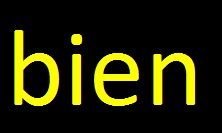 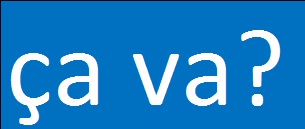 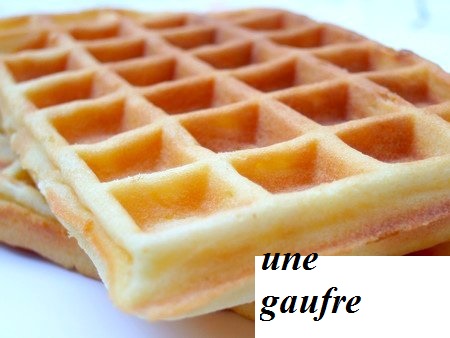 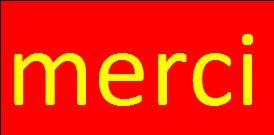 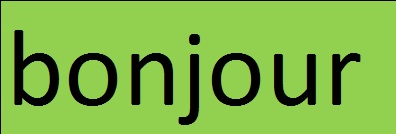 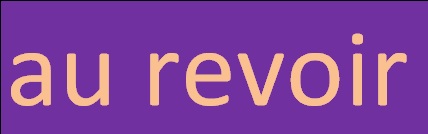 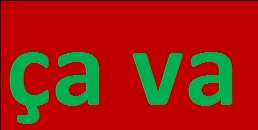 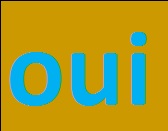 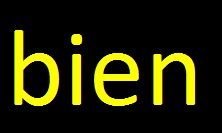 Il en  manque 2!
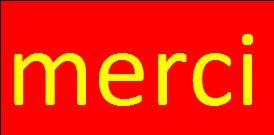 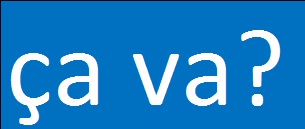 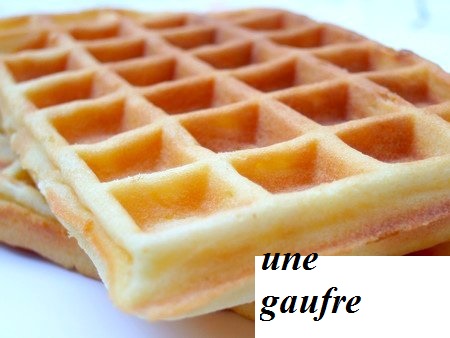 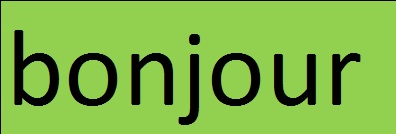 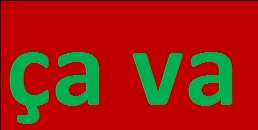 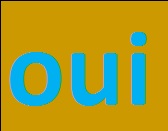 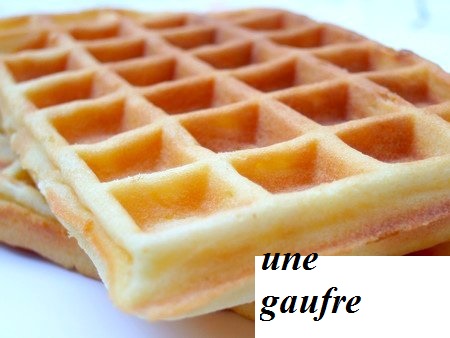 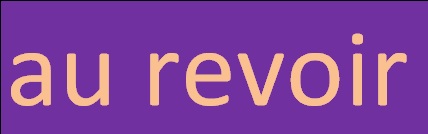 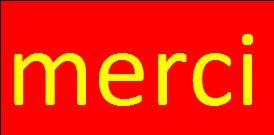 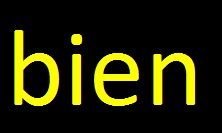 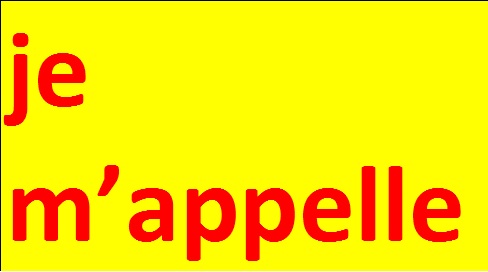 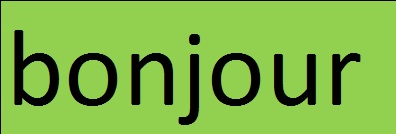 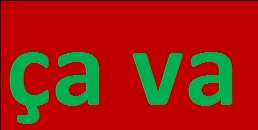 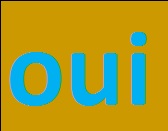 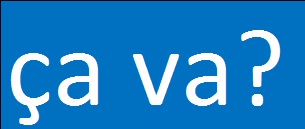 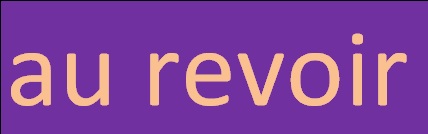 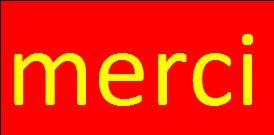 Il en manque 3!
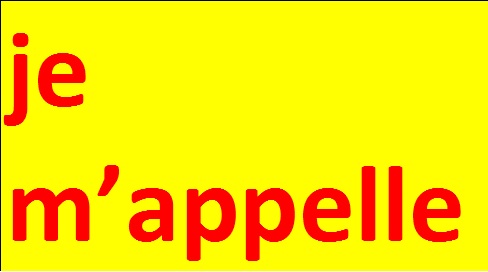 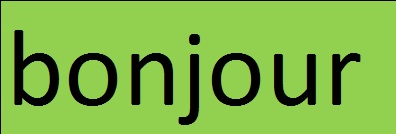 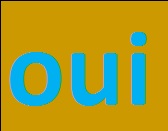 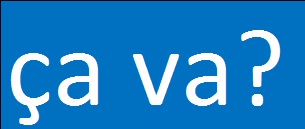 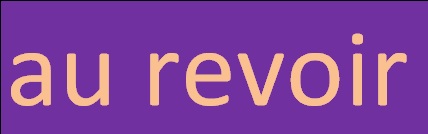 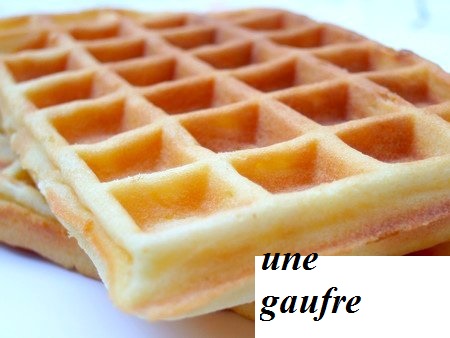 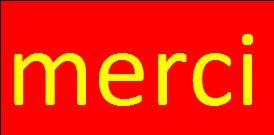 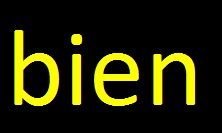 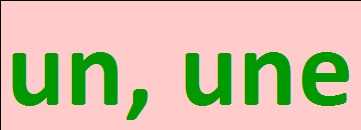 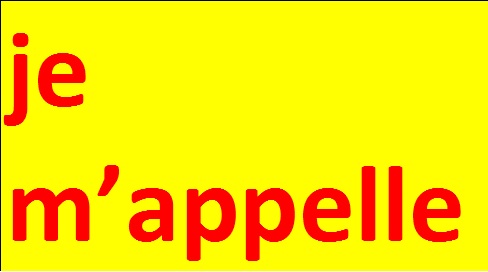 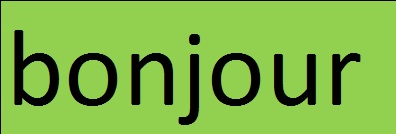 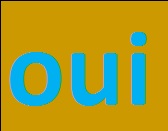 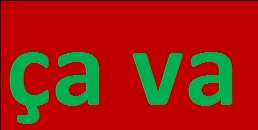 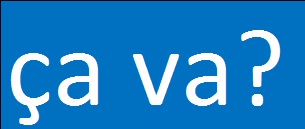 Il en manque 4!
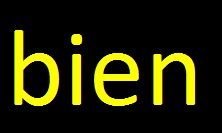 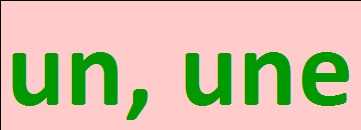 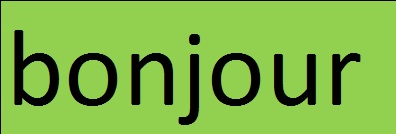 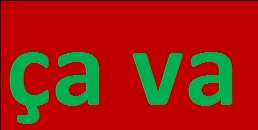 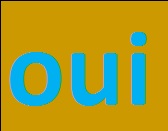 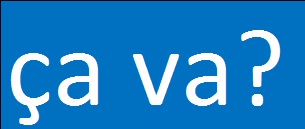 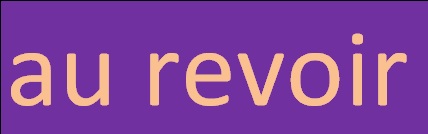 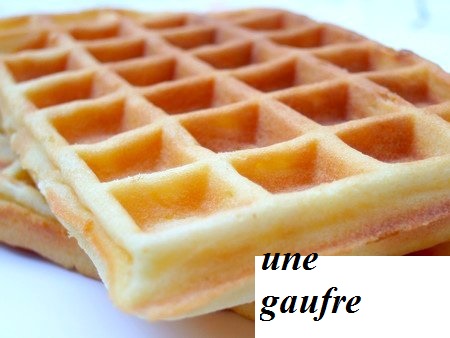 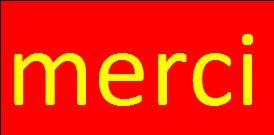 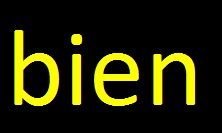 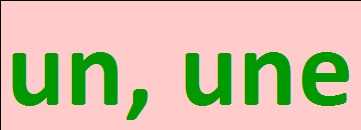 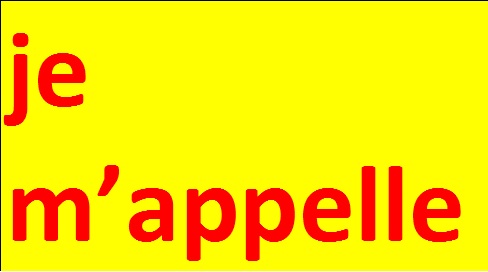 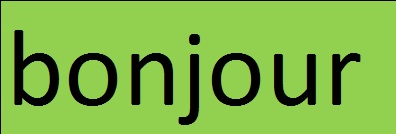 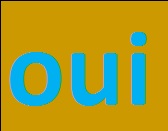 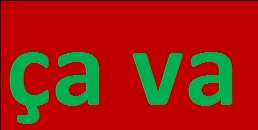 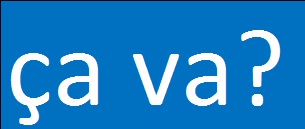 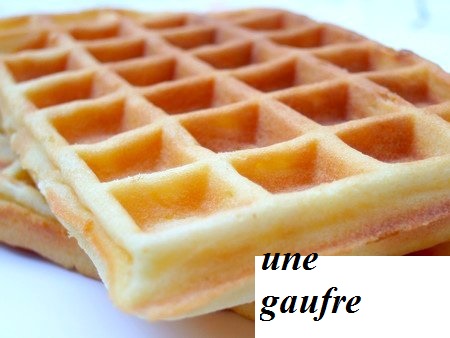 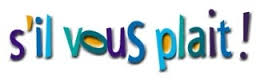 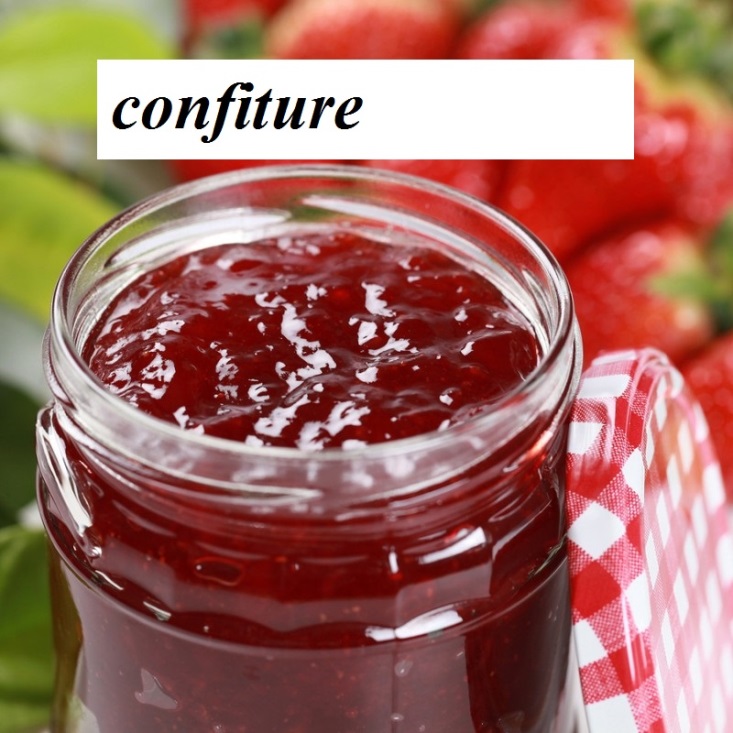 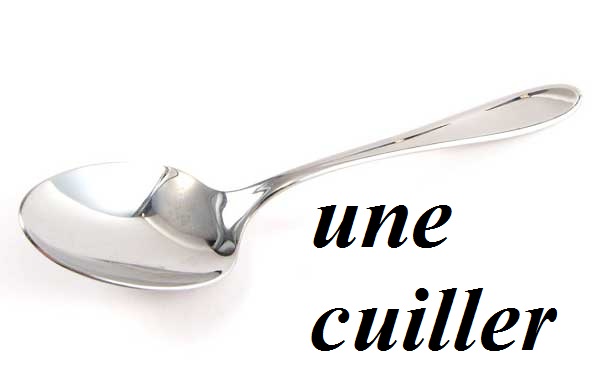 Il en manque 2!
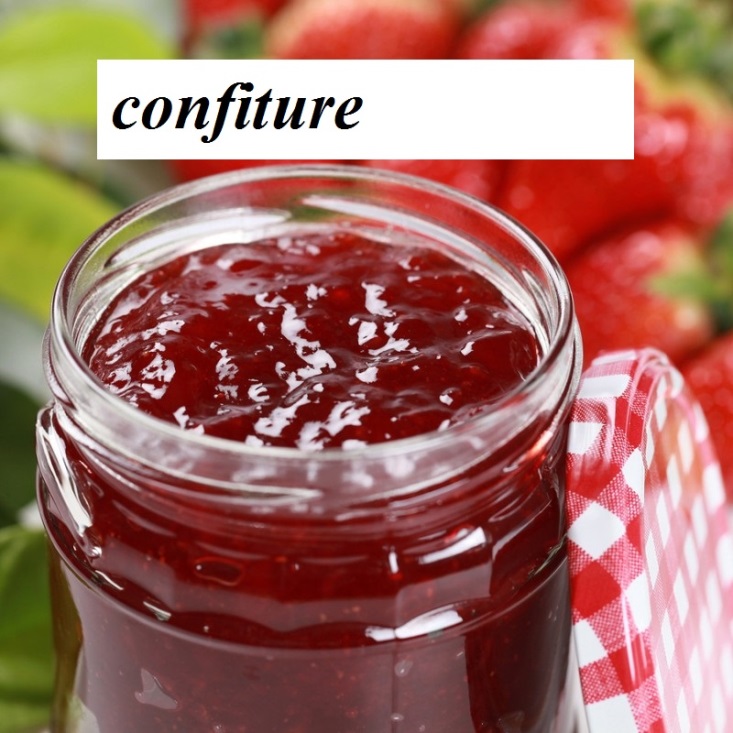 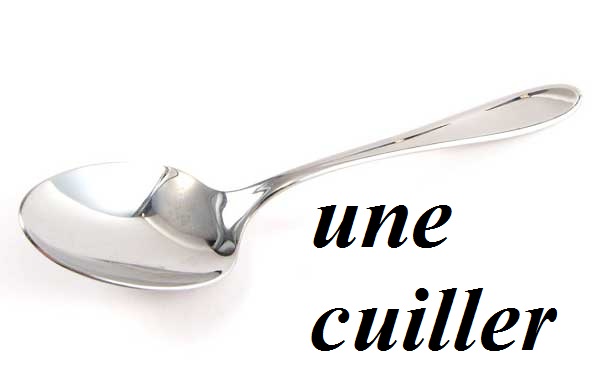 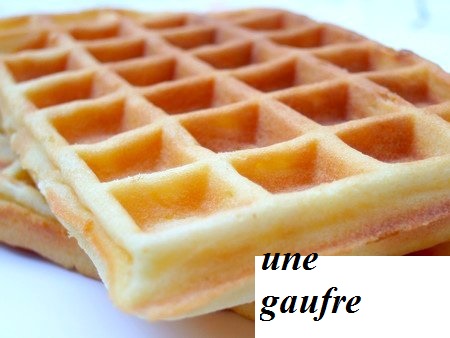 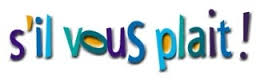 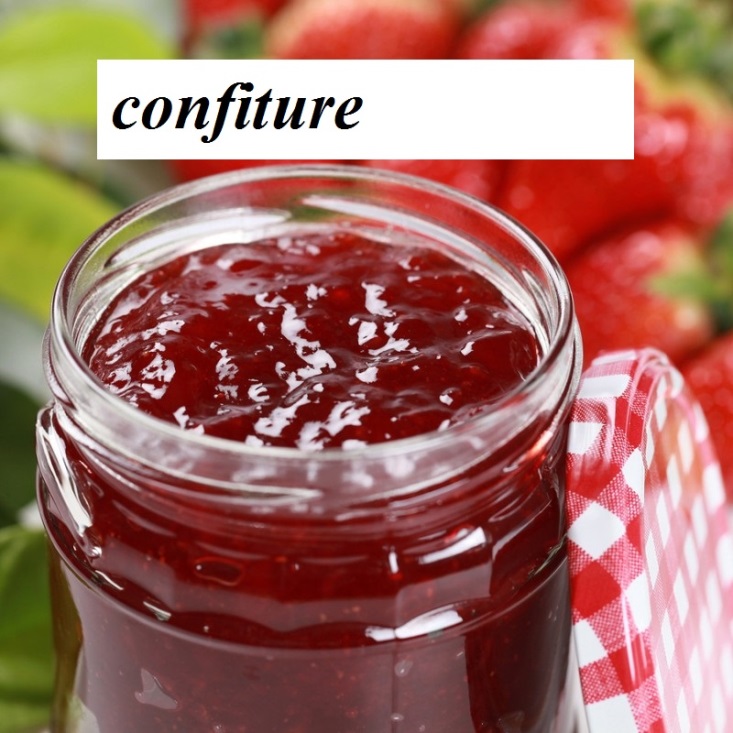 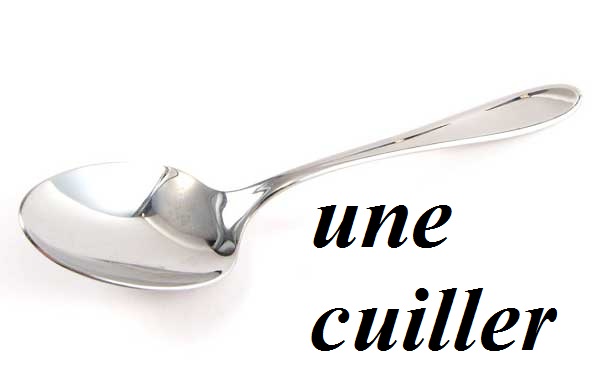